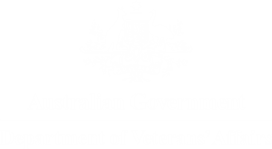 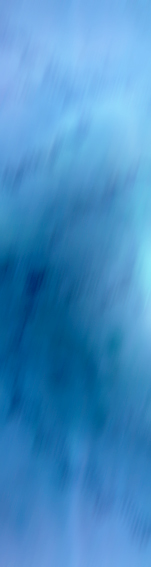 DVA Federal Budget
2013 - 2014
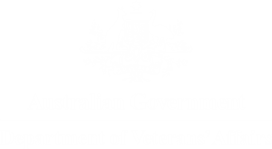 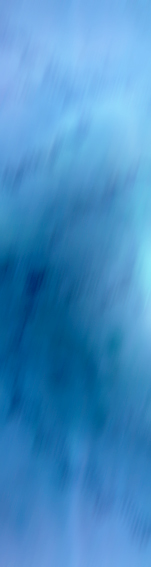 DVA Federal Budget 

$12.5b has been allocated for Veterans’ Affairs in 2013-14

This will support around 320,000 clients (veterans and dependants) 

Funding in 2013-14 comprises $6.8b for income support and compensation and $5.6b for health initiatives and $85.0m for commemorative activities

Over the four years forward estimates period $49.2b will be allocated to preserve veterans entitlements
2
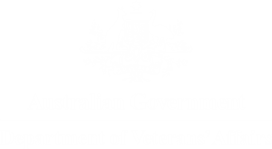 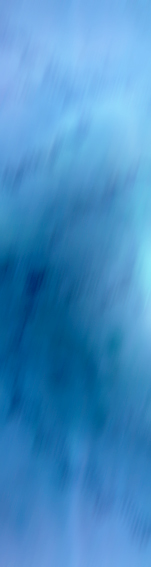 Mental health services - expansion

Government has allocated $26.4m over four years to the expansion of Mental Health Services

Package has three objectives:
Expand access to mental health services
- extend non liability health cover and VVCS coverage and establishment of post discharge GP health assessment 
Strengthen mental health support
- LifeSMART program and peer to peer support network
Improve claims processing
- reduce processing times and development of enhanced pathways
3
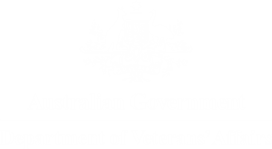 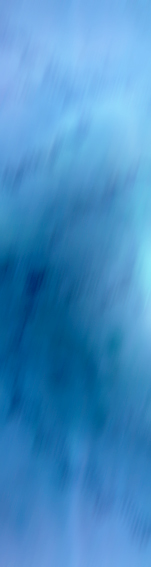 Mental health services – expansion (continued)
Extension of non-liability mental health cover

Additional Government funding over four years to extend existing arrangements which support immediate treatment for diagnosed PTSD, other anxiety disorders and depression, without having to lodge a compensation claim;
 extended to include alcohol and substance misuse disorders; and
 extended to former serving members with eligible peacetime service since 1994.

This fulfils the Government’s commitment under the 2011 Review of Military Compensation Arrangements
4
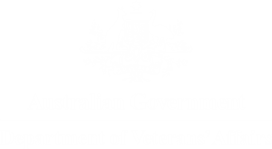 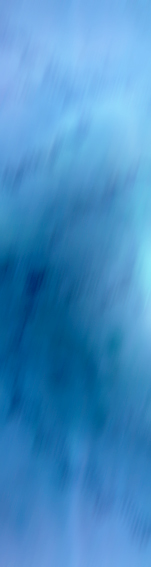 Mental health services – expansion (continued)
GP health assessment

Establishment of a post discharge GP health assessment for former ADF members

 A purpose built screening tool is to be developed with a specialised mental health component

Strengthen early detection and promote intervention
5
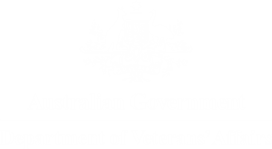 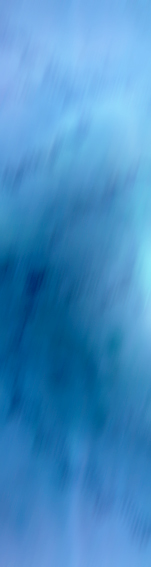 Mental health services – expansion (continued)
Extended  VVCS coverage


Extended VVCS coverage for current and former serving ADF personnel;
 border protection personnel, Australian and overseas disaster zone personnel, personnel involved in training accidents, members medically discharged and submariners;
 partners and dependent children to the age of 26 of these groups; and
 partners, dependent children up to the age of 26 and parents of veterans killed in service-related incidents.
6
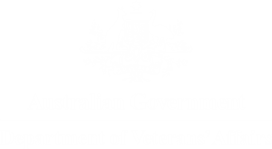 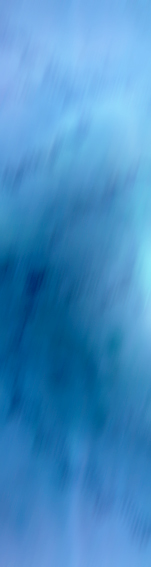 Mental health services – expansion (continued)
LifeSMART

On-line program to build veteran resilience, improve mental health literacy and reduce stigma related to seeking help for mental health conditions

Modules may include depression, anxiety, anger management, grief, loss and alcohol and substance misuse

Will incorporate tools and techniques learnt in the successful Defence resilience program, Stress Management and Resilience Training, and will be known as LifeSMART
7
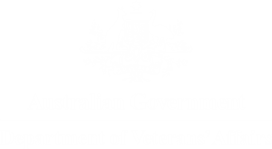 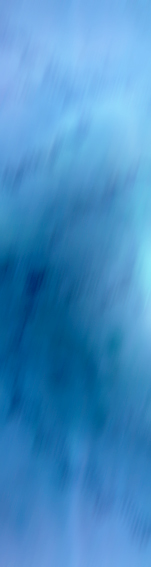 Mental health services – expansion (continued)
Peer to peer support network

Support to clients recovering from a mental health condition through a non clinical peer to peer network

This network will advance concepts used in the Department’s successful Men’s Health Peer Education program

Trained and supervised peers matched to individuals to develop coping and management strategies
8
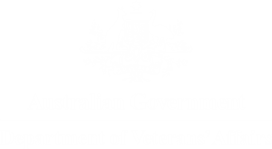 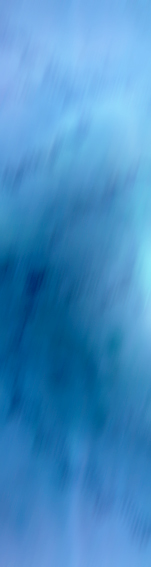 Mental health services – expansion (continued)
Improving claims processing times and pathways

DVA funding to improve claims processing times and enhance pathways to access DVA arrangements for individuals with a mental health condition

Improved timeliness of claims for mental health conditions

Enhanced pathways to mitigate risk that claims process might exacerbate a veterans’ mental health condition
9
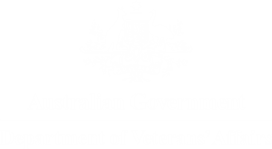 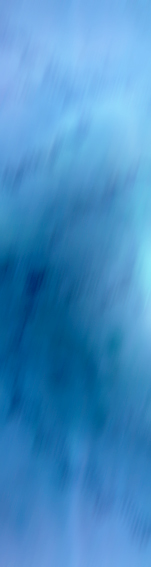 Anzac Centenary Program 2014-18 Additional Funding
ACAB report released on 21 April 2013- www.anzaccentenary.gov.au 

Additional funding boost in the Federal Budget 2013-14 to deliver initiatives that the report recommended 

An additional $25.0m on top of the $83.5m provided in last year’s Budget for:

 Anzac Centenary Travelling Exhibition ($10.0m)
 Albany convoy commemorative event ($2.7m)
 protection, preservation and an education campaign for the submarine HMAS AE2 ($2.7m)
10
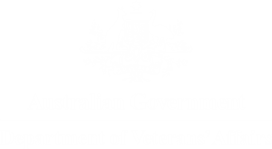 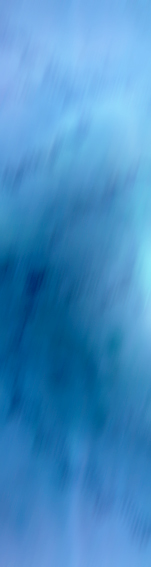 Anzac Centenary Program 2014-18 Additional Funding (continued)

 production of Anzac history documentaries ($2.5m)
 digitisation of a sample of First World War repatriation records ($3.4m)
 history grants ($2.8m) 
 development of Australians at War archive ($1.0m)


Seeing a total of $140 million committed by the Australian Government to commemorate Australian servicemen and women, past and present.
11
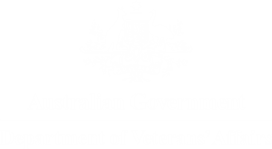 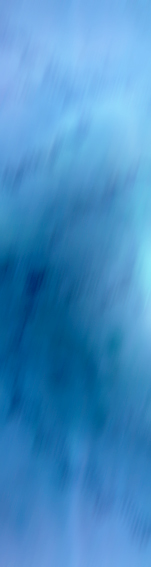 Anzac Centenary Program 2014-18


 Local Grants Program – additional funding ($6.5m) 
 Commemorations – National Boer War Memorial
 Defence Service commemorations by Inverell and Gunnedah – contribution ($0.120m)
12
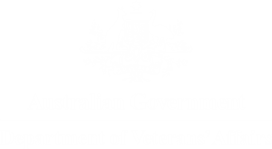 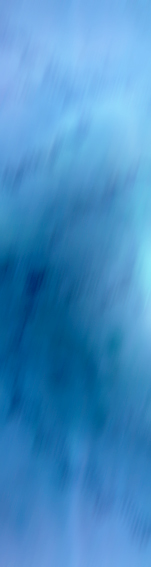 Reclassification of Australian Defence Force Service - Third Country Deployments in Afghanistan

Around 330 ADF personnel will have their service re-classified as warlike (qualifying service)

Increased rates of permanent impairment compensation, access to service pension and DVA Gold Card

Government funding of $0.5m
13
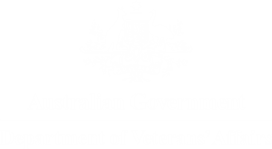 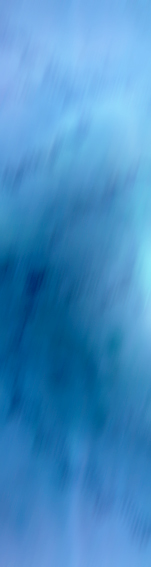 Cross portfolio measures – FaHCSIA

1. Pension Bonus Scheme - cease late registrations 
 pension bonus scheme registrations will close from 1    March 2014
 savings of $5.6m

2. Superannuation Reforms 
 extending the normal deeming rules to new superannuation account-based income streams
 savings of $2.1m
 Residential aged care flow on (DOHA initiative) - savings of $1.1m

3. Supporting Senior Australians
 housing help for seniors - pilot 
 government funding of $11.2m
14
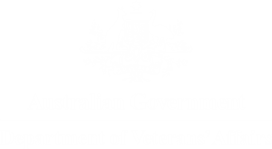 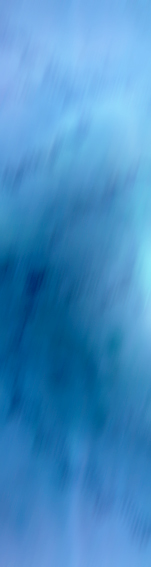 Cross portfolio measures – Health and Ageing

1. Residential aged care – Improving access
 Mental Health and Dementia Supplements 
 savings of $0.03m

2. Aged care reform - Living Longer Living Better – Addressing Workforce Pressures
 aged care workforce supplement
 government funding of $30.2m
15
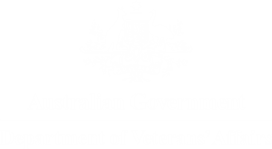 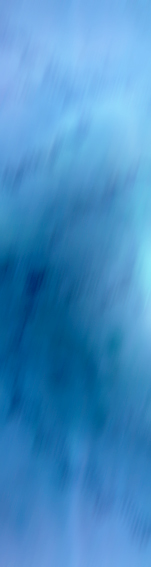 Cross portfolio measures – Health and Ageing

3. Medicare Benefits Schedule 
 realigning indexation with the financial year 
 savings of $39.8m

4. Medicare Benefits Schedule 
 removing double billing 
 savings of $3.9m
16
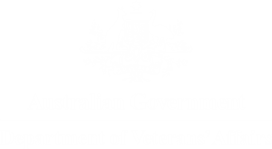 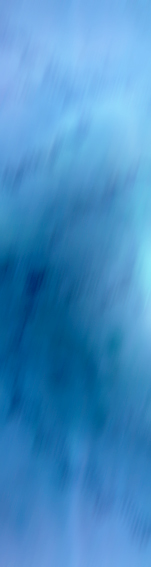 Cross portfolio measures – Health and Ageing

5. Medicare Benefits Schedule  
 new listings  $0.004m

6. Medicare Benefits Schedule-World Leading Cancer Care
 National Bowel Cancer Screening Program
 additional funding of $0.1m 

7. Pharmaceutical Benefits Scheme 
 price changes $0.2m

8. Pharmaceutical Benefits Scheme 
 new and amended listings $6.5m

9. Post-market surveillance
 Review of Alzheimers disease medications
17
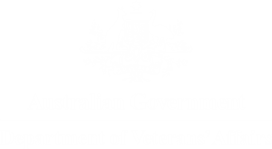 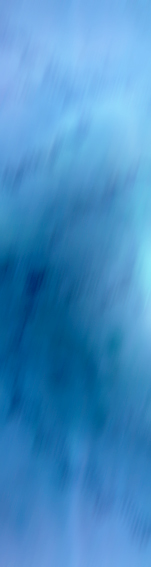 National Partnership on Home and Community Care Services to Veterans -Redirection

The Budget provides a total of $8.1m in Commonwealth funding for a further year to the states and territories to facilitate veteran access to community care services

This funding will cease from 1 July 2014

Veterans should not be disadvantaged by this measure; the funds have never been provided to purchase services for the veteran community
18
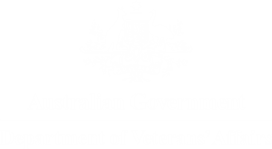 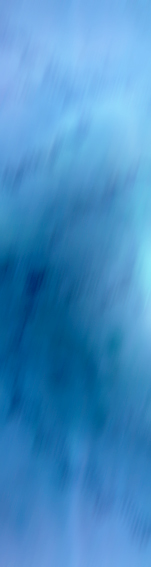 AWM Funding


An allocation from the Anzac Centenary program of $10.0m for the Anzac Centenary Travelling Exhibition seed funding
19
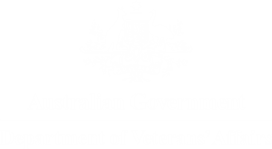 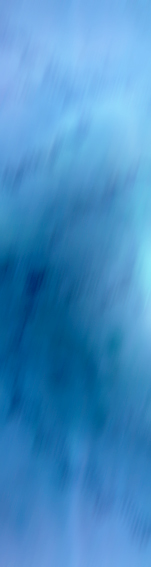 Other Measures


 Targeted savings – public service efficiencies ($2.6m)
20